Работа с картой при подготовке к ВПР  5 класс
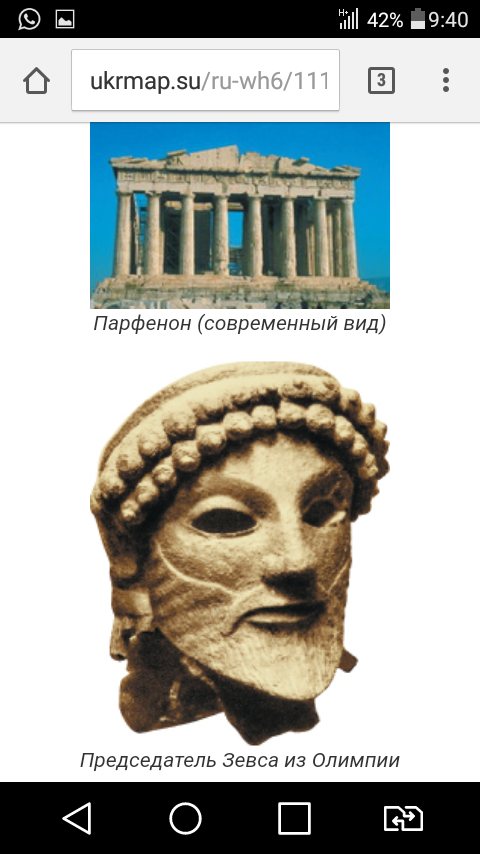 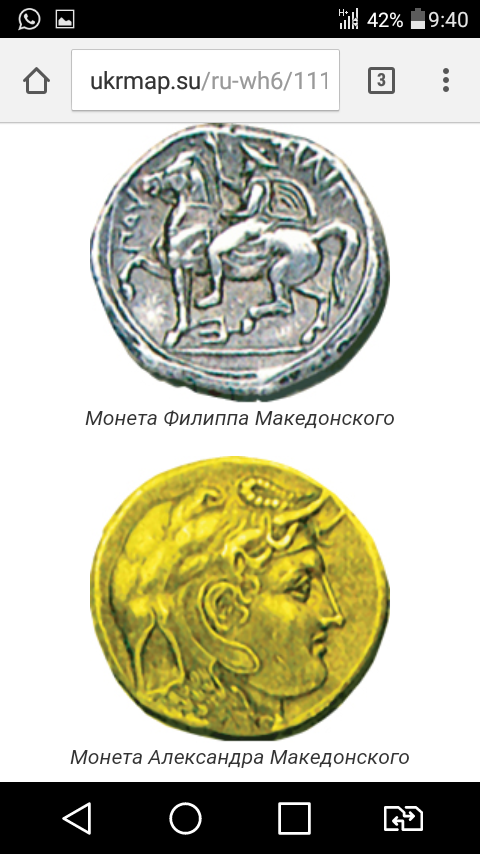 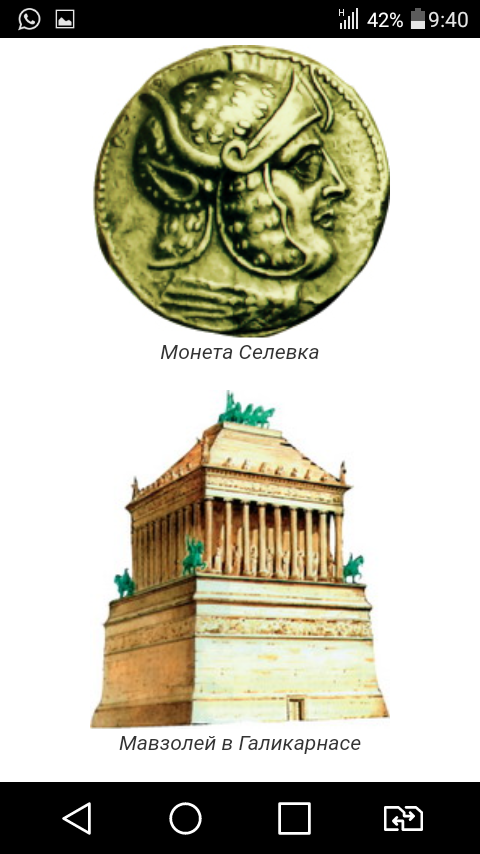 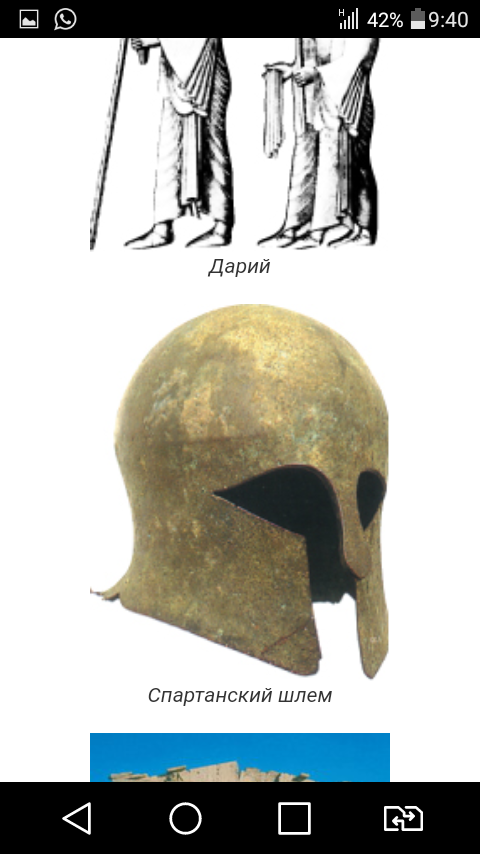 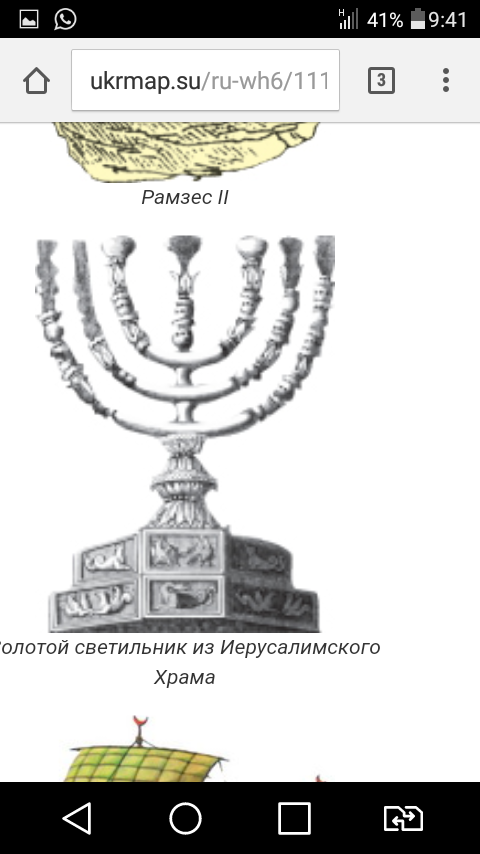 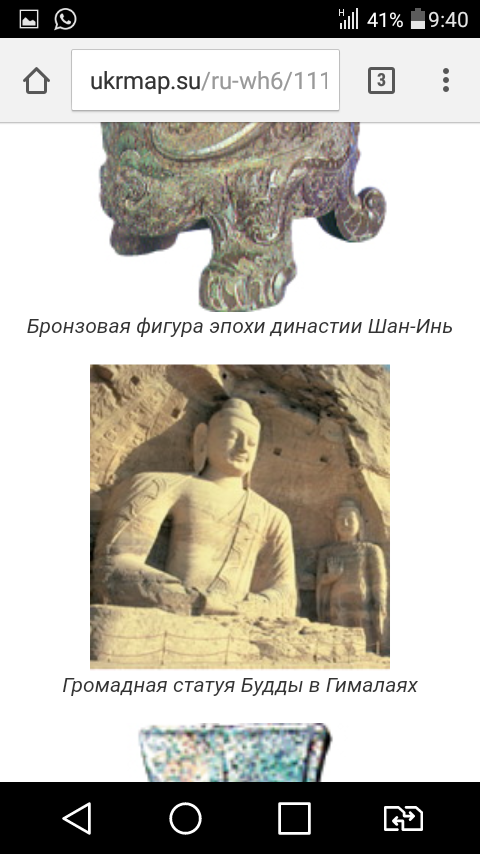 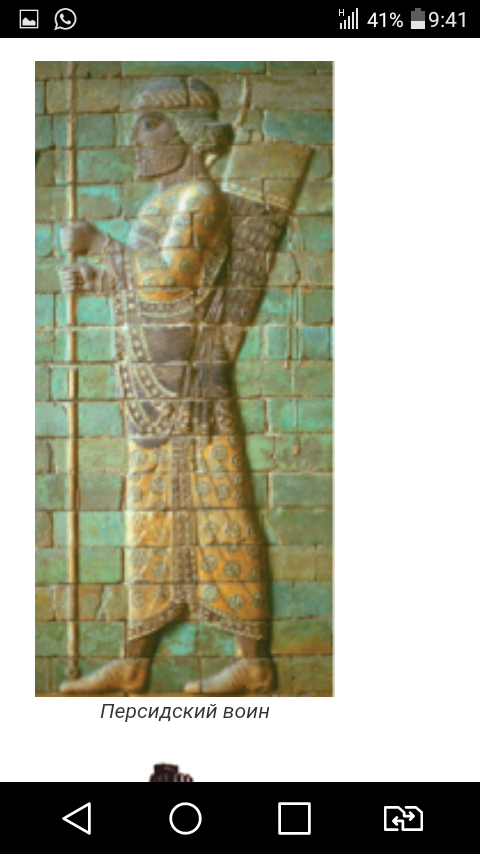